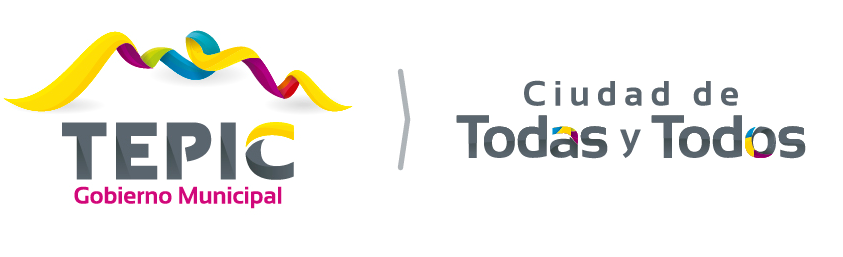 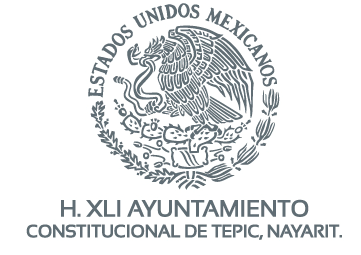 ELABORACIÓN DE INDICADORES MEDIANTE LA METODOLOGÍA DEL MARCO LÓGICODEFINICIONES
Tepic, Nayarit, octubre de 2019.
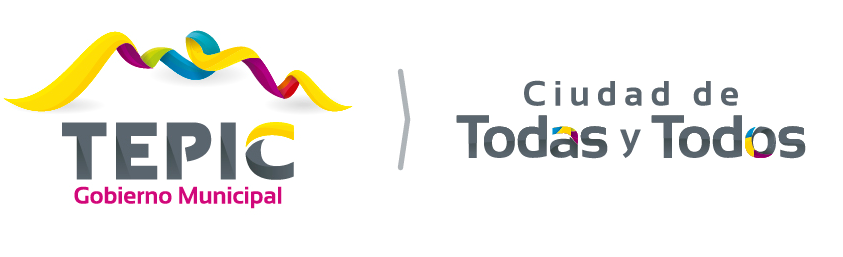 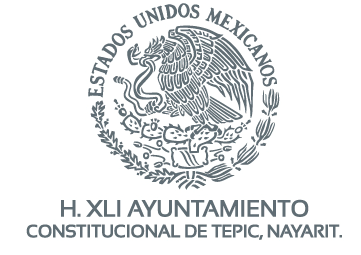 DEFINICIONES:

M E S A   1.  A R B O L E S:

PROBLEMA.
CAUSA.
EFECTO.
OBJETIVO.
FIN.
MEDIOS.
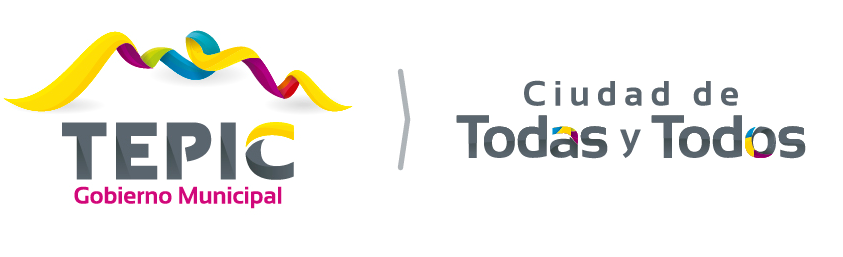 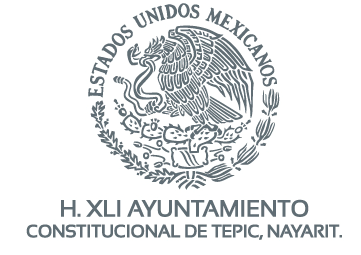 DEFINICIONES:

M E S A   2.  M I R :

PROPÓSITO.
COMPONENTE.
ACCIÓN.
ACTIVIDAD.
RESUMEN NARRATIVO.
SUPUESTOS.
EFICIENCIA.
EFICACIA.
ECONOMÍA.
CALIDAD.
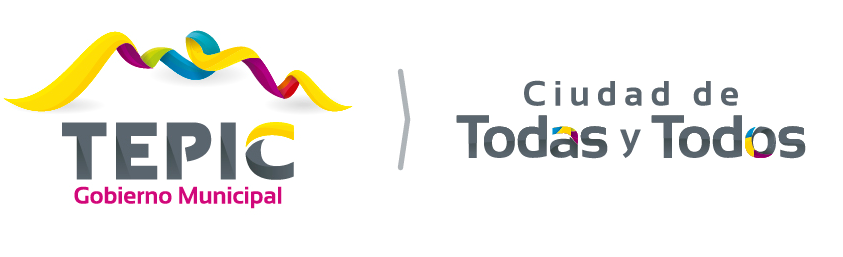 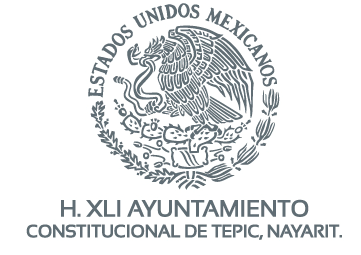 PROBLEMA

SITUACIÓN NO DESEADA QUE RECAE SOBRE DETERMINADA POBLACIÓN O ÁREA Y QUE ORIGINA O MOTIVA LA NECESIDAD DE LA INTERVENCIÒN GUBERNAMENTAL.
ES UNA CONDICIÓN NEGATIVA QUE AFECTA A UN GRUPO DE POBLACIÓN. IMPORTA SABER CON CLARIDAD QUIÉNES SON LOS QUE PRESENTAN ESTA CONDICIÓN (POBLACIÓN AFECTADA / POTENCIAL)

EL CUAL DEBE ESTABLECERSE DE MANERA CLARA, OBJETIVA  Y CONCRETA.
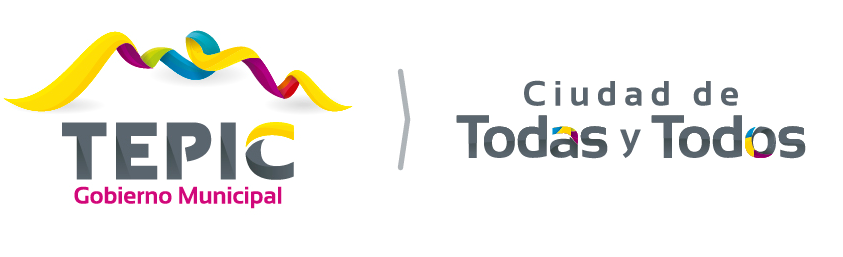 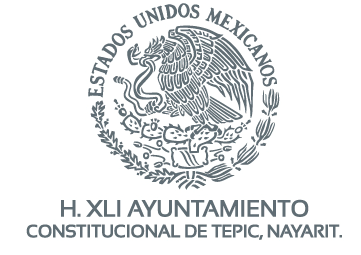 CAUSA

SE DEFINEN LAS CONDICIONES NEGATIVAS QUE ESTÁN DETERMINANDO QUE EL PROBLEMA EXISTA.

¿POR QUÉ ESTA OCURRIENDO EL PROBLEMA?
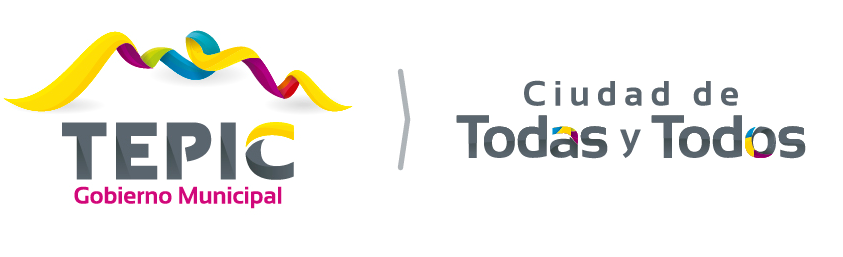 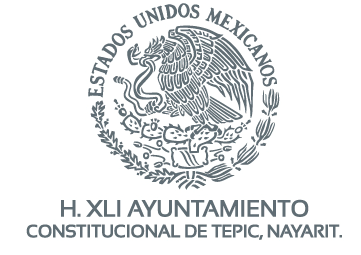 EFECTO

SE DEFINEN AQUELLAS CONDICIONES NEGATIVAS QUE EXISTEN O SUCEDEN,  O QUE EXISTIRÍAN O SUCEDERÍAN, AL ESTAR PRESENTE O PERSISTIR LA SITUACIÓN NO DESEADA.

¿QUÉ OCASIONA EL PROBLEMA?

¿QUÉ PASARÍA SI PERSISTE  EL PROBLEMA?
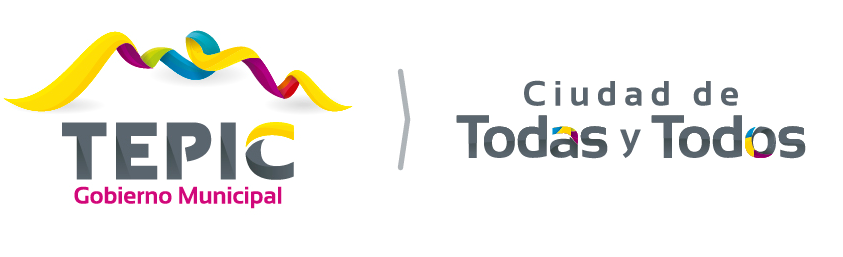 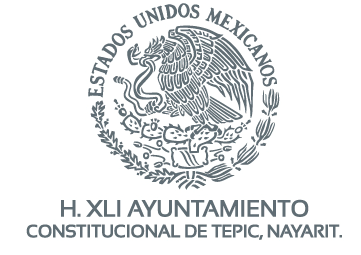 OBJETIVO

EN ÉSTE SE DEFINE LA NATURALEZA Y ALCANCE DEL PROYECTO. 
SITUACIÓN FUTURA A LOGRAR QUE SOLVENTARÁ LAS NECESIDADES O PROBLEMAS IDENTIFICADOS EN EL ANÁLISIS DEL PROBLEMA.
NO CONFUNDIR EL ENUCIADO DEL OBJETIVO ESPECÍFICO, MEDIOS Y FINES. EL OBJETIVO ES LO QUE SE PRETENDE LOGRAR, LOS RESULTADOS SON LOS MEDIOS PARA ALCANZARLO, Y ÉSTOS A SU VEZ SE OBTIENEN A TRAVÉS DE LAS ACTIVIDADES.
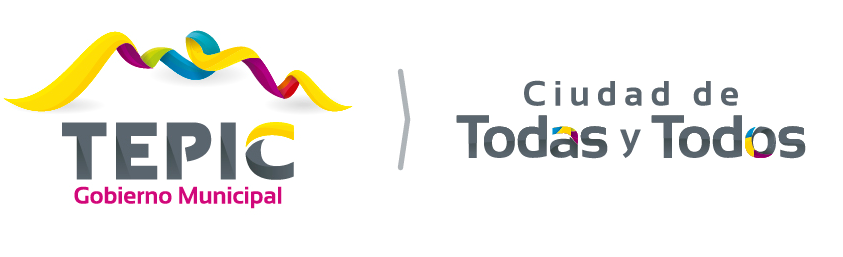 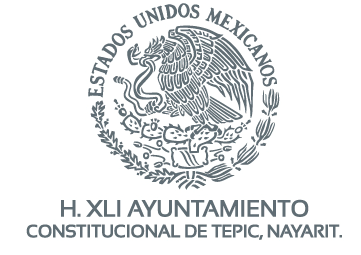 FIN

MOTIVO CON QUE SE EJECUTA ALGO.

CONSECUCIÓN A LA QUE SE DIRIJE LA INTENCIÓN Y LOS MEDIOS.

EL OBJETIVO RESPONDE A QUÉ Y EL FIN A PARA QUÉ.
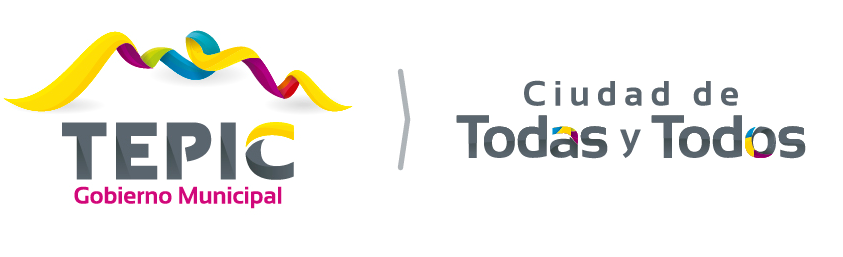 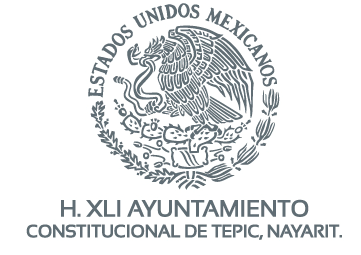 MEDIOS

SON LOS PRODUCTOS O SERVICIOS GENERADOS QUE PERMITIRÁN LOGRAR EL OBJETIVO ESTABLECIDO.
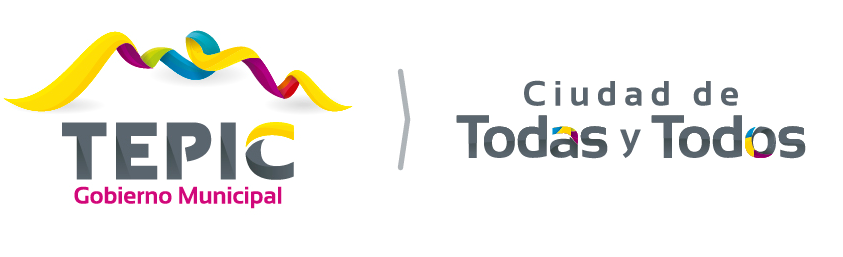 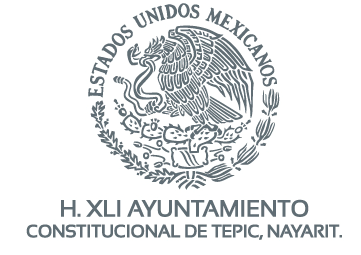 PROPÓSITO

XXXX
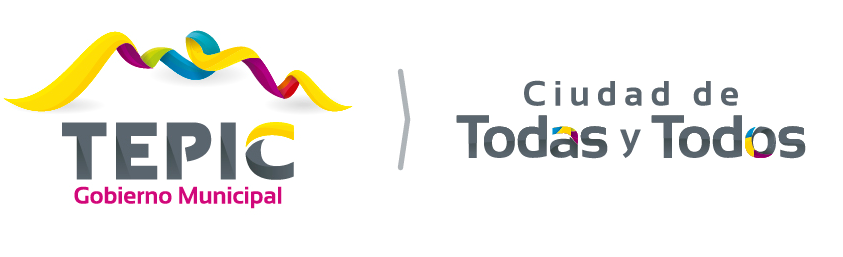 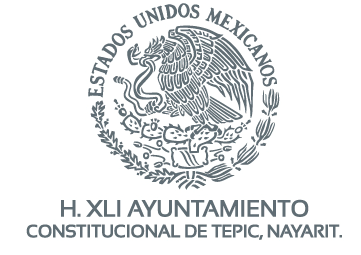 COMPONENTE

XXXX
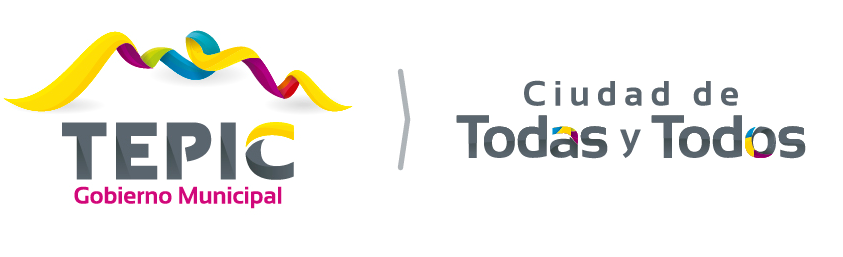 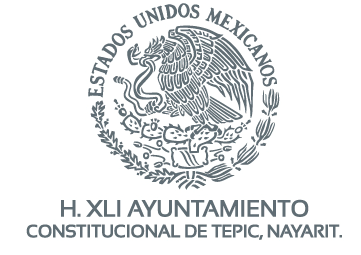 ACCIÓN

XXXX
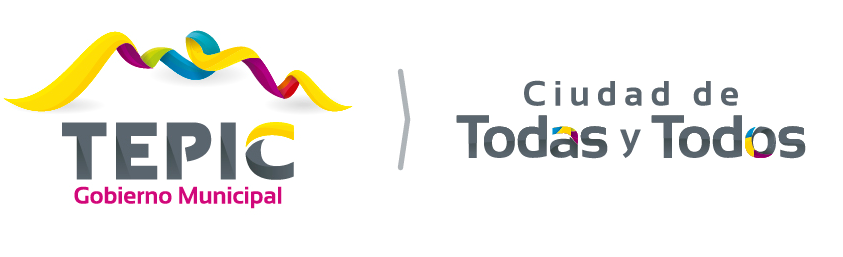 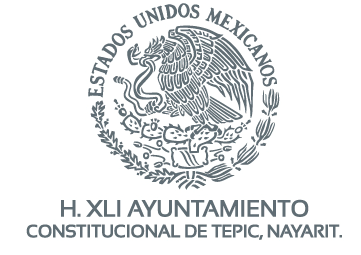 ACTIVIDAD

XXXX
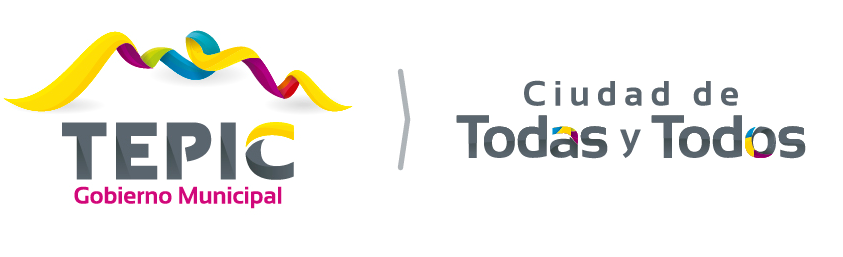 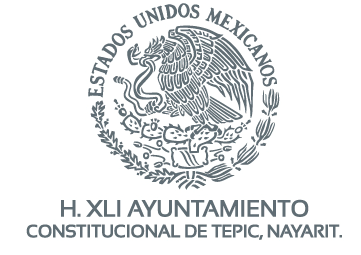 RESUMEN NARRATIVO

XXXX
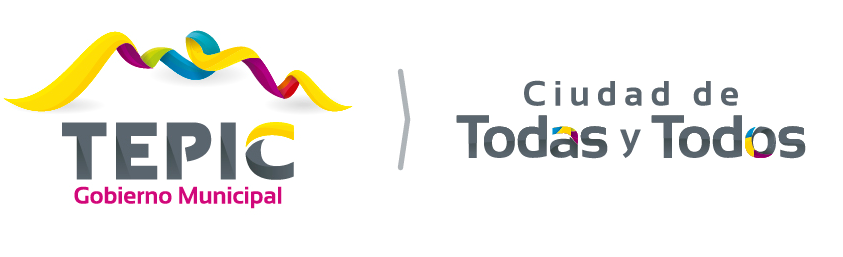 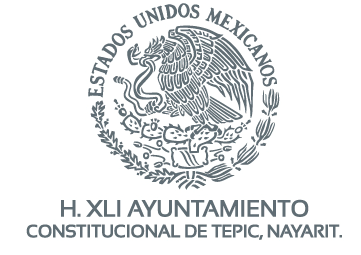 SUPUESTOS

XXXX
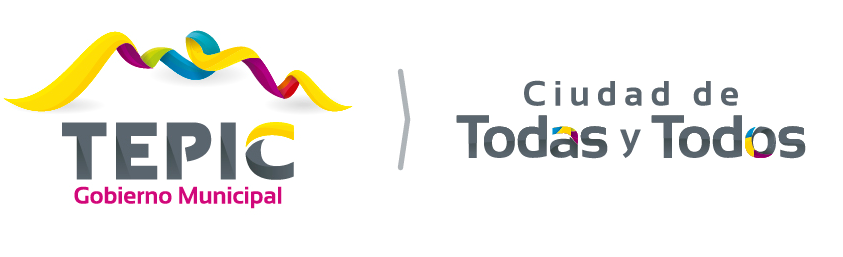 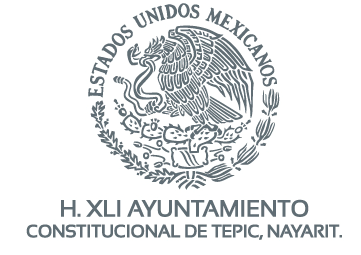 EFICIENCIA

XXXX
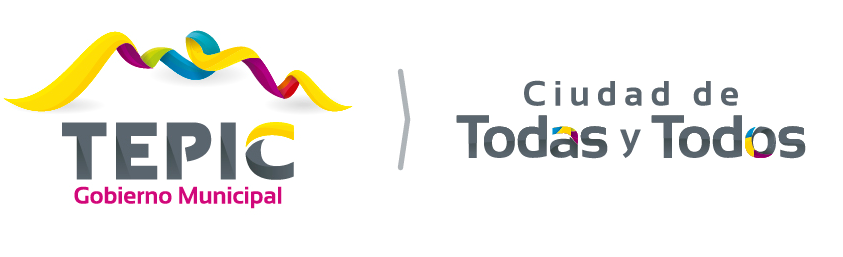 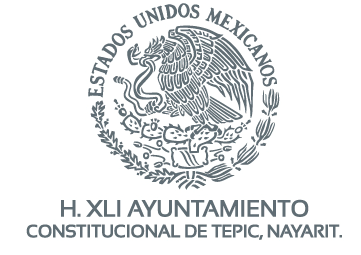 EFICACIA

XXXX
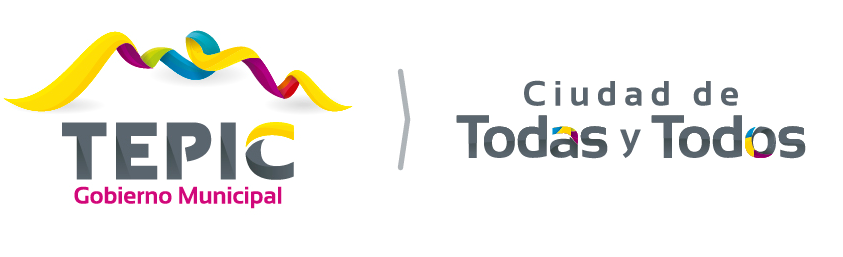 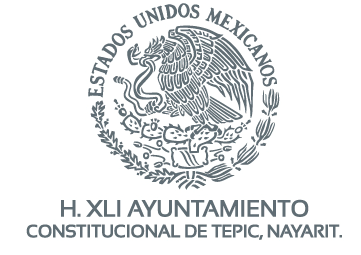 ECONOMÍA

XXXX
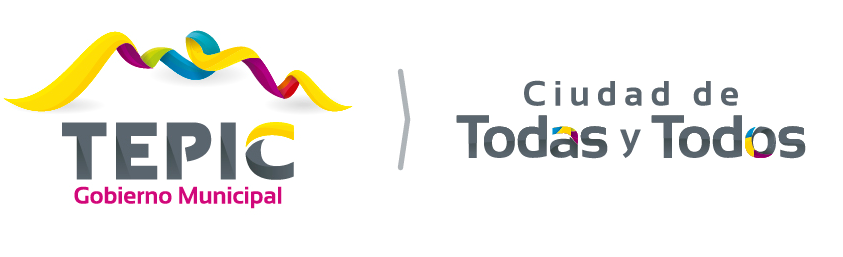 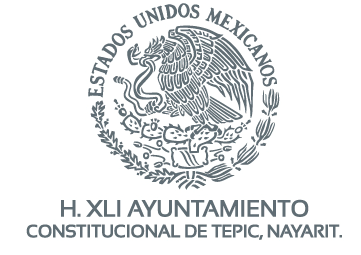 CALIDAD

XXXX